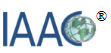 International Actuarial Advisory Company
Modeling Financial Flows of Insurance Company Based on Machine Learning
Valeriy Baskakov, Ph.D. (Dr. Sci. (Math.)), Professor
Nikolay sheparnev
EUGENIE YANENKO
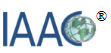 The Financial Indicators
International Actuarial Advisory Company
2
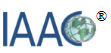 Objective of the Study
Design of methods of distributions statistical assessment to model financial flows of insurance companies, based on the data of the Registers of Claims and the Registers of Insurance Policies, including policies with deductibles. 
Applying proposed methods to the data of Russian insurance companies. 
Assessment of estimation accuracy using statistical modelling method.
International Actuarial Advisory Company
3
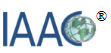 Statistical Data
International Actuarial Advisory Company
4
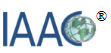 The real data of Russian general insurance companies
International Actuarial Advisory Company
5
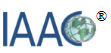 Estimate of the distribution function
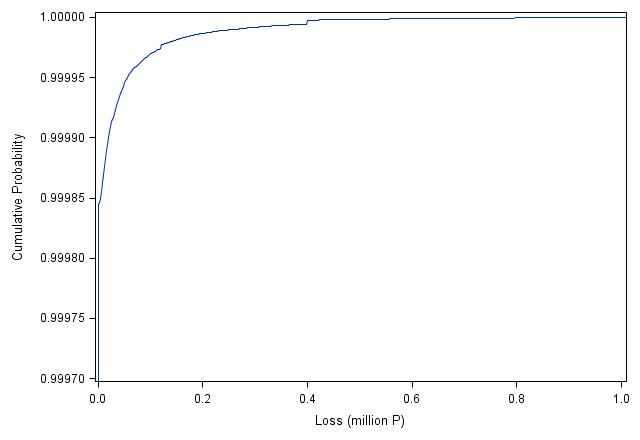 International Actuarial Advisory Company
6
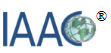 Calculation results
International Actuarial Advisory Company
7
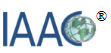 Claims reserves
Distribution of IBNR over time
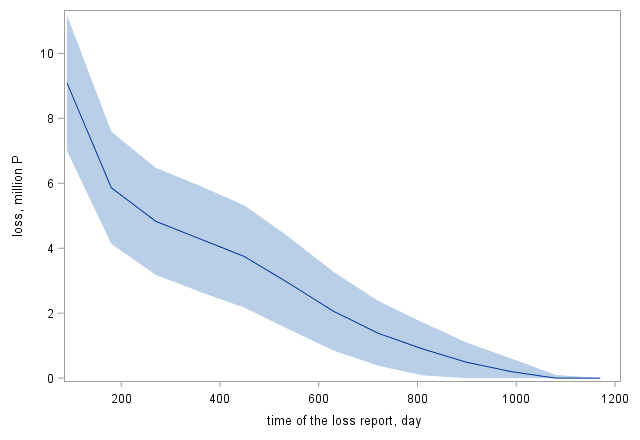 International Actuarial Advisory Company
8
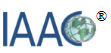 Estimation accuracy
Distribution density of IBNR normalized value
IBNR percentage error depending on sample size
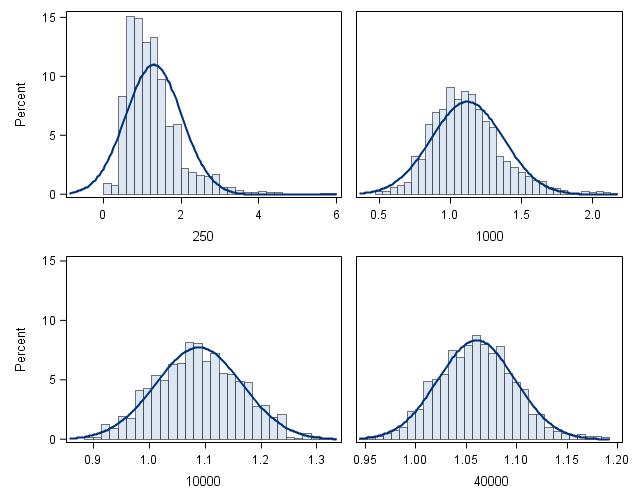 International Actuarial Advisory Company
9
Thank you for your attention!
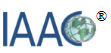 International Actuarial Advisory Company Llc
3A, 1-st Khoroshevskiy pr., 125284, Russia
Web.: www.IAAC.ru
E-mail chief@actuaries.ru 
tel.: +7 903 100 2660
International Actuarial Advisory Company
10